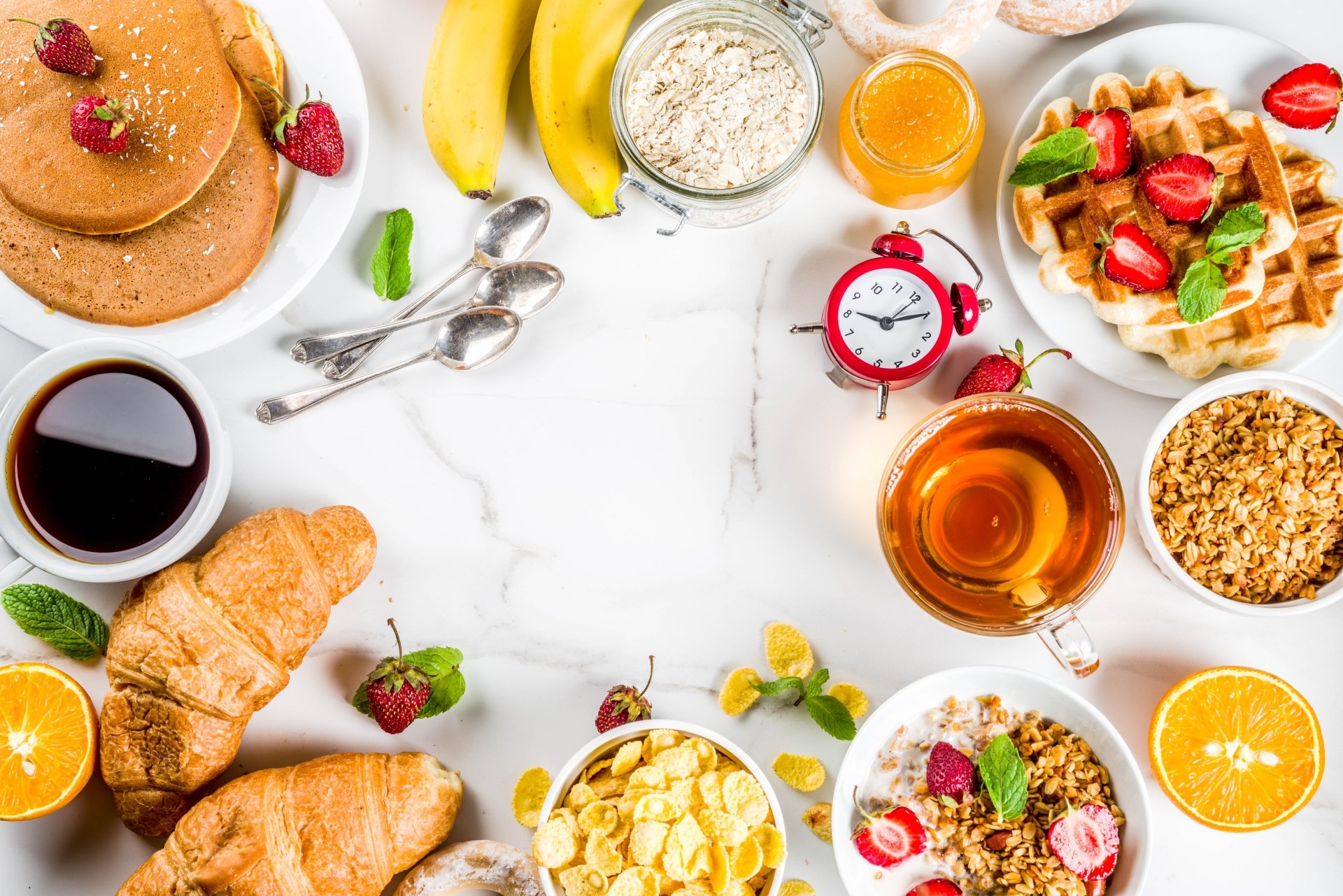 08-14.09.24
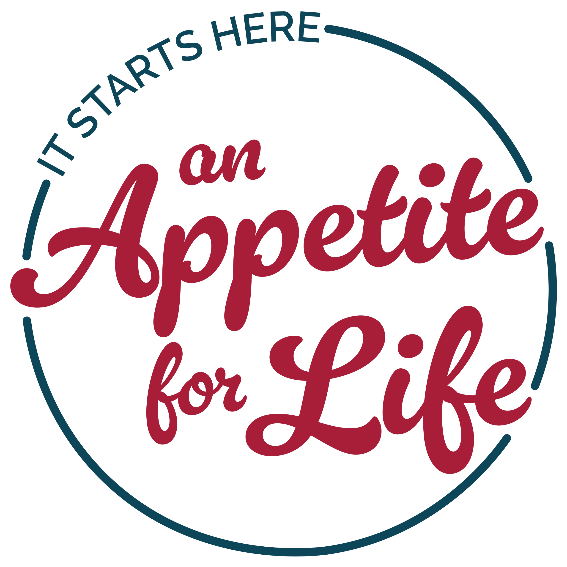 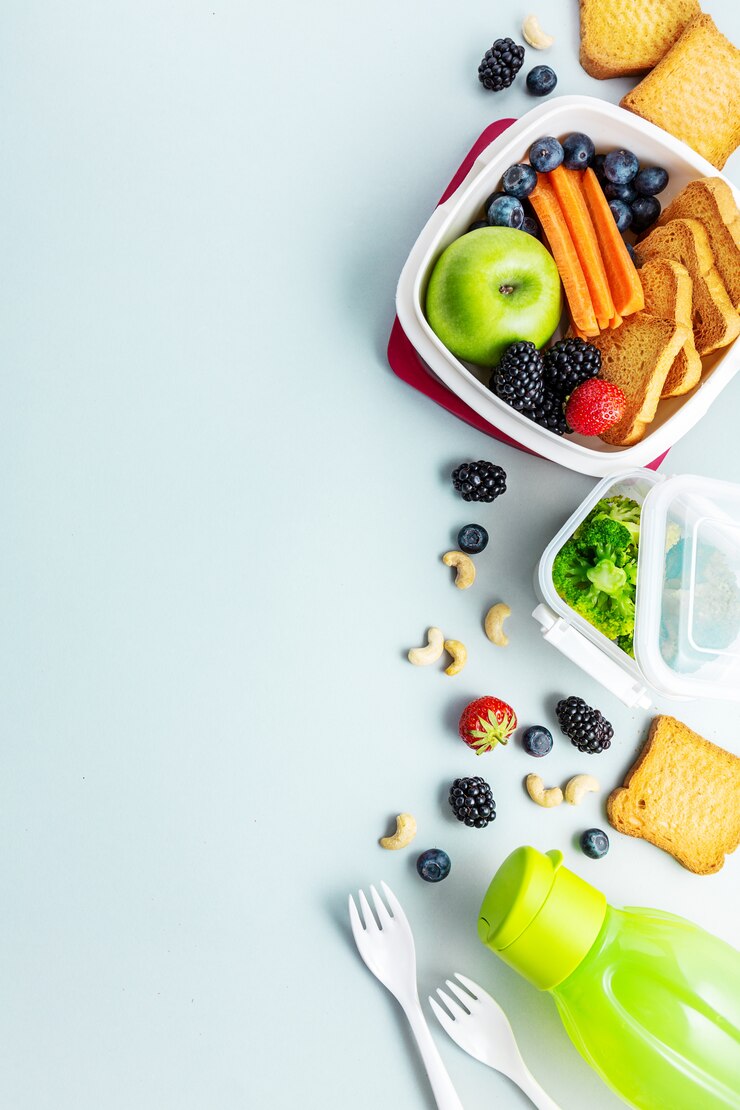 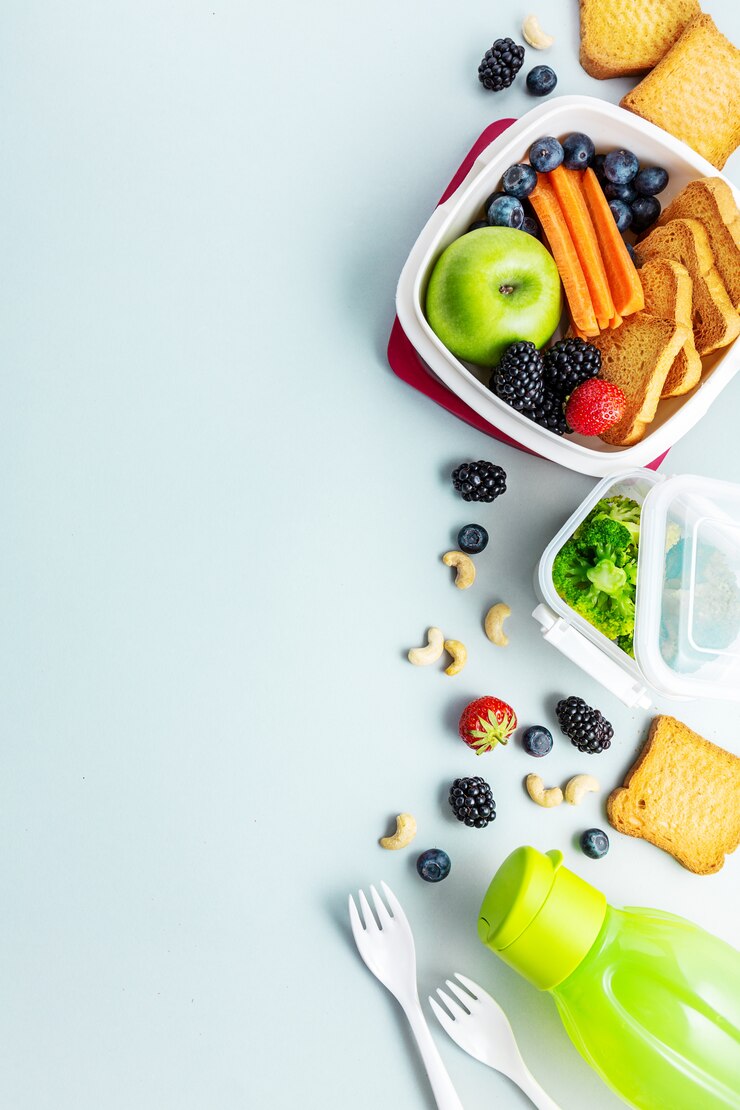 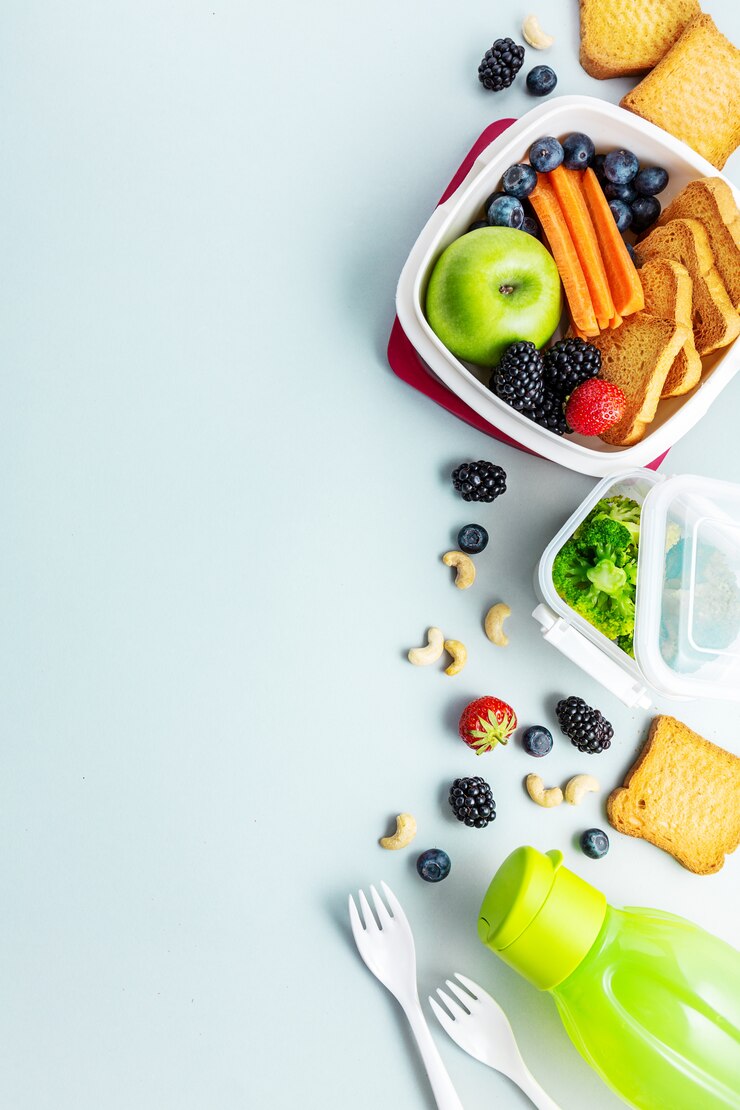 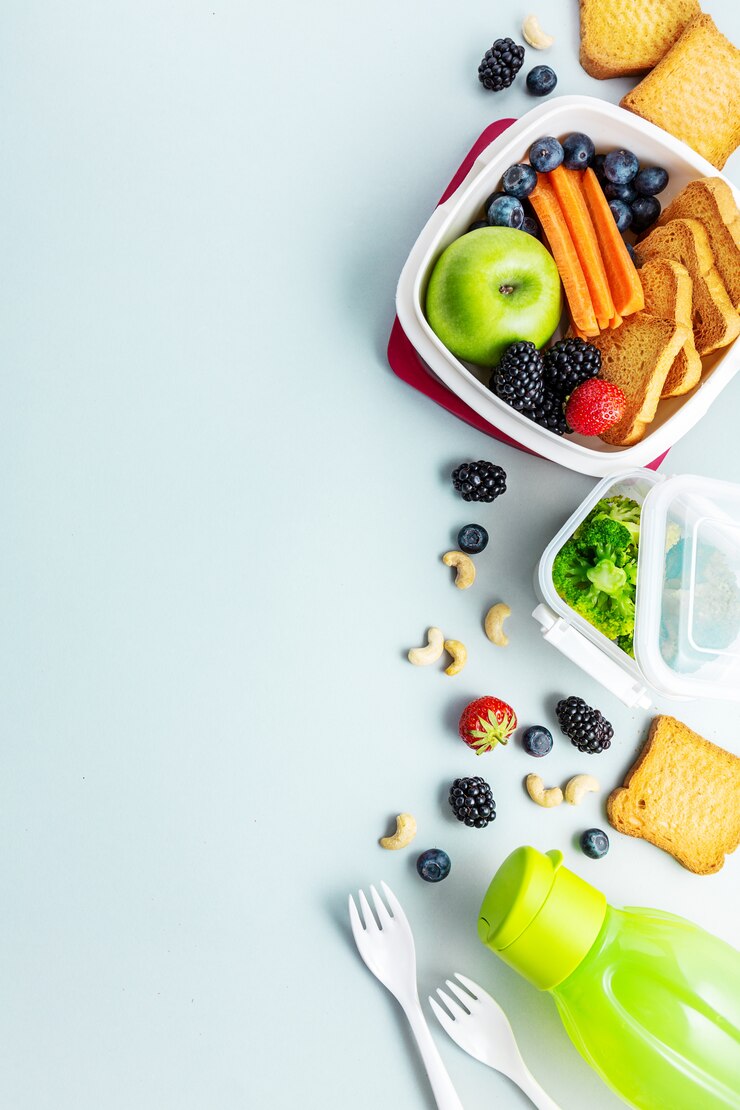 08-14.09.24
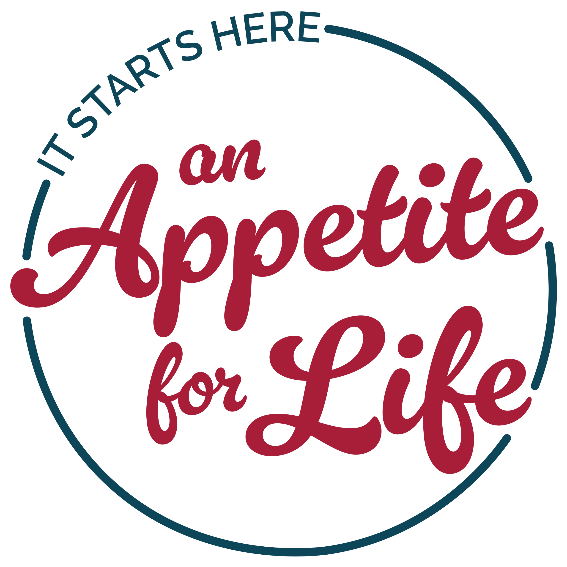 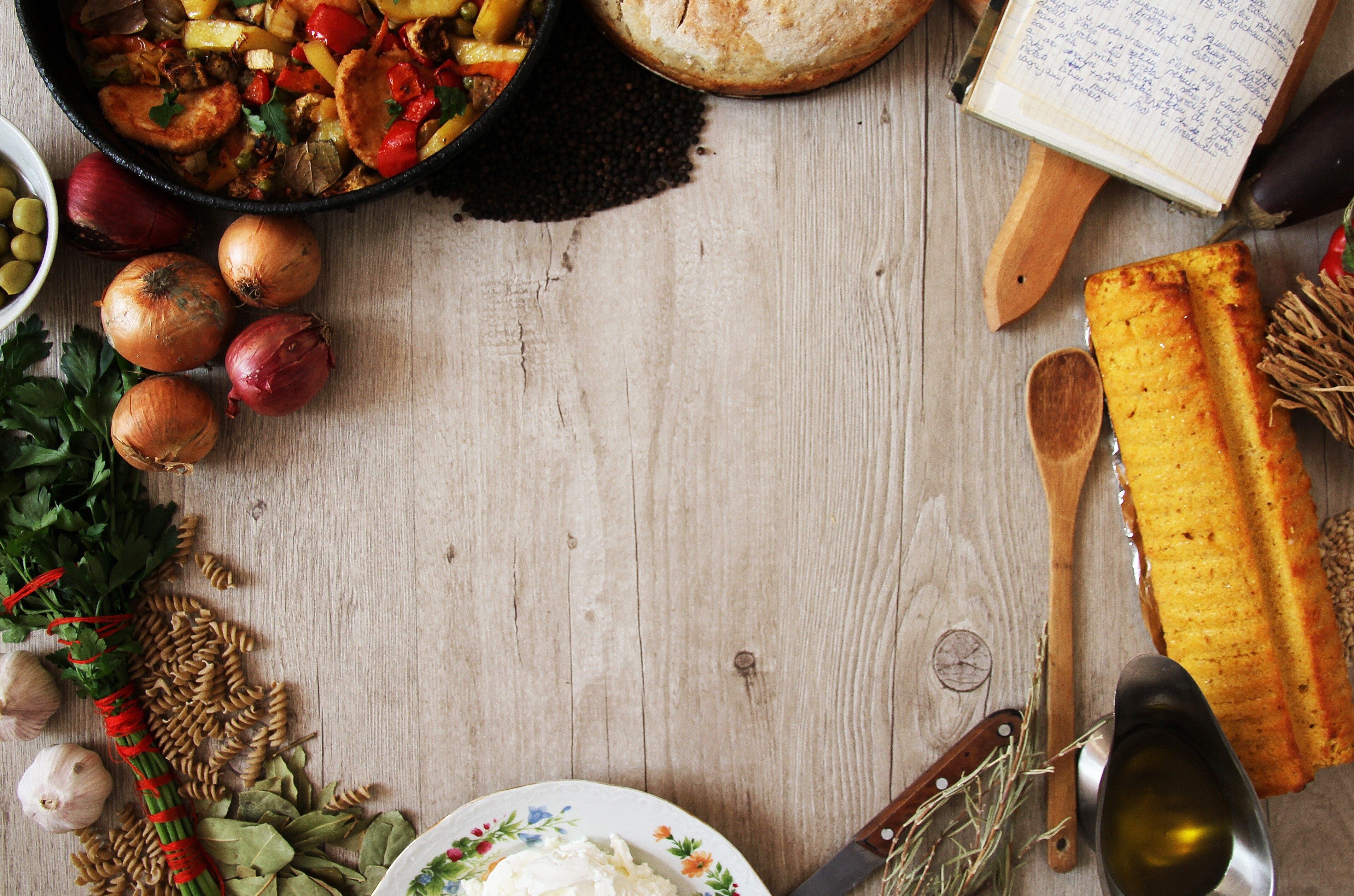 08-14.09.24
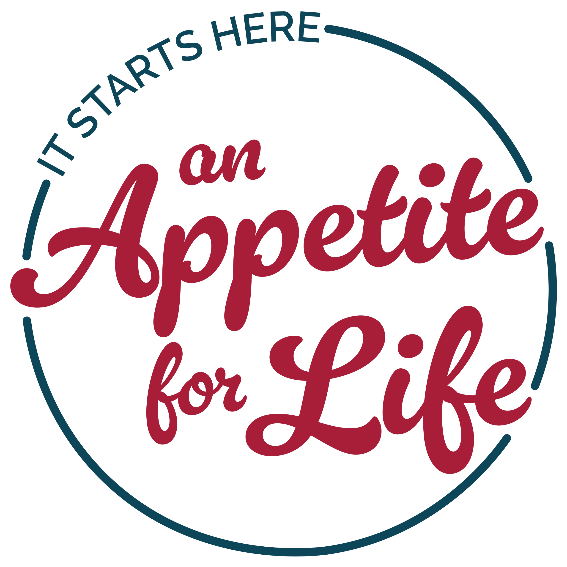